Campionati Studenteschi 2017/18
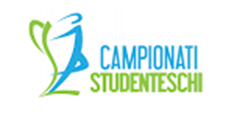 Provincia 
di
ALESSANDRIA
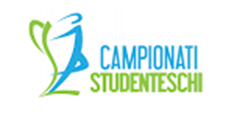 COMMISSIONE TECNICA TERRITORIALE
Alessandria:
 secondaria primo grado Patrizia Cervero – I.C. “De Amicis –Manzoni” Alessandria
 secondaria di secondo grado Gian Paolo Rossi- Liceo “G. Galilei” Alessandria
Tortona:
 secondaria primo grado Maurizio Galasco- I.C. Tortona A   Tortona
 secondaria di secondo grado Maria Cristina Mensi - Liceo “G. Peano” Tortona
Valenza: 
 secondaria di secondo grado Giancarlo Rapetti   Istituto “B. Cellini Valenza
Casale:
 secondaria di secondo grado Gian Piero Poletti - Ist. “A. Sobrero” Casale
Novi:
 secondaria primo grado Stefano Moressa- I.C. Novi 1
 secondaria di secondo grado Marco Bagnasco- Liceo “E. Amaldi” Novi Ligure
Ovada:
 secondaria primo grado Francesca Pettinati -  I.C. “A. Pertini” Ovada
 secondaria di secondo grado Lucia Saviozzi – Ist. “C. Barletti” Ovada 
Acqui:
 secondaria primo grado Luisella Gatti -  I.C.2 Acqui Terme
 secondaria di secondo grado Stefano Lovisolo – Ist. “G. Parodi” Acqui Terme
STUDENTESCHI FASI PROVINCIALII
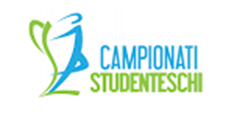 SCI ALPINO – 16 Febbraio
PALLACANESTRO – 21 Febbaio
NUOTO – 22 Febbraio
BADMINTON – 13 Marzo
CORSA CAMPESTRE – 15/16 Marzo
PALLAVOLO – 19/20 Marzo
TENNIS – 22 Marzo
DUATHLON – 26 Marzo
CALCIO – 12 Aprile
BEACH VOLLEY – 19 Aprile
ATLETICA – 20 Aprile 2° grado
RUGBY – 4 Maggio
ATLETICA – 17 Maggio 1° grado
SCI ALPINO
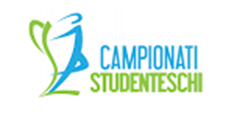 Campionati Provinciali 
16 febbraio Bardonecchia
Campionati Regionali 
27 marzo Bardonecchia
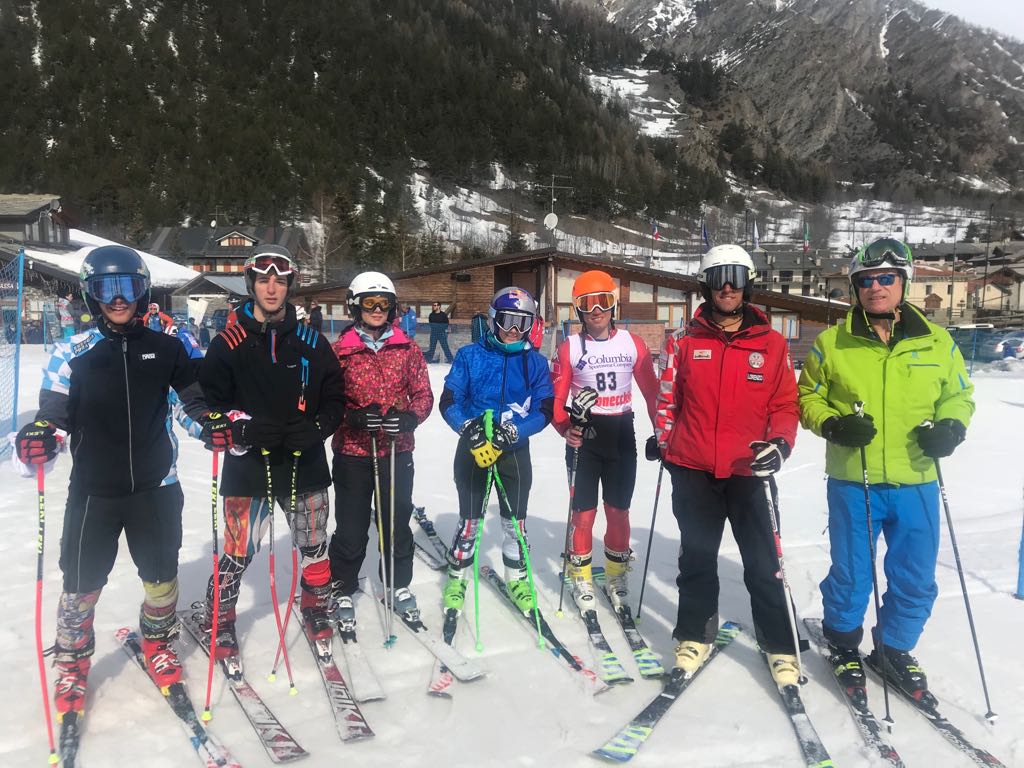 PALLACANESTRO 3/3
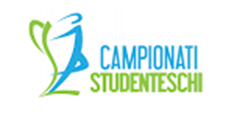 Campionati Provinciali
 21 febbraio
Palazzetto dello sport Alessandria
   
REGIONALI:TORINO15 Maggio 2018

I.C. BVS
I.C. CASALE 1
IST. SOBRERO
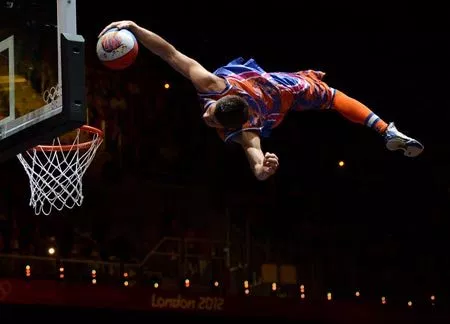 NUOTO
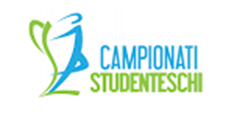 Campionati Provinciali
22 marzo 
Piscina Polizia di Stato
   Corso Acqui Alessandria
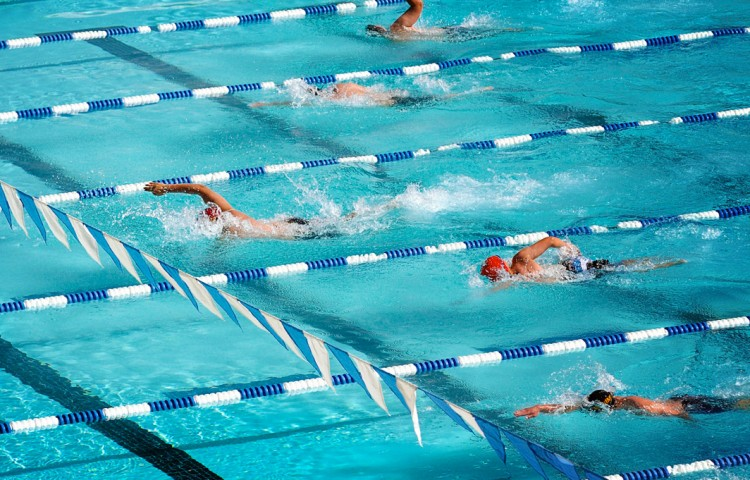 BADMINTON
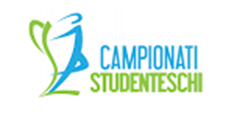 Campionati Provinciali 
13 Marzo Novi Ligure
Campionati Regionali 
11 maggio Novi Ligure 
oro: I.C. Novi 3 & Liceo Amaldi Novi
Campionati Italiani 
I.C.Novi 3
Cesenatico
28-31 maggio 2018
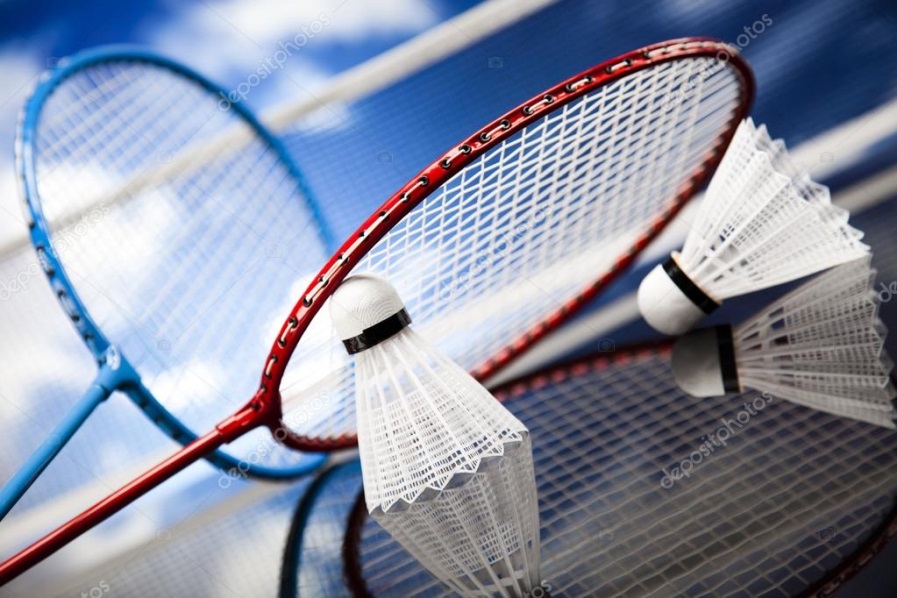 CORSA CAMPESTRE
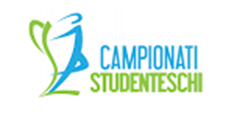 CAMPIONATI PROVINCIALI
DLF ALESSANDRIA
 15 MARZO – SECONDO GRADO
16 MARZO – PRIMO GRADO
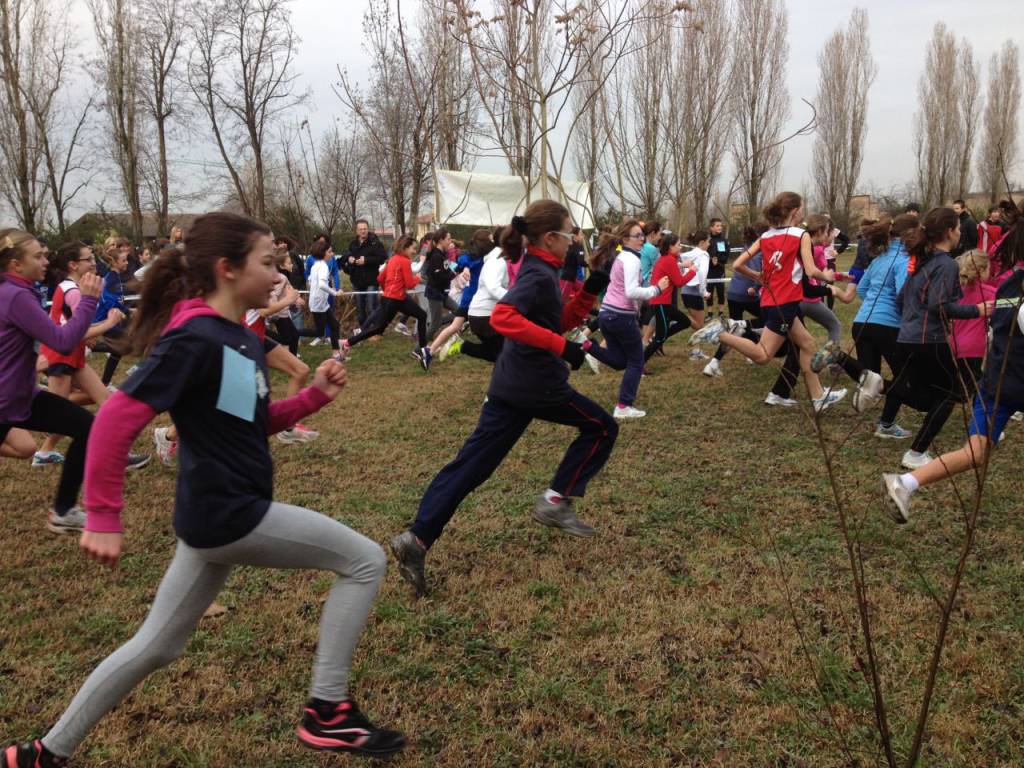 PALLAVOLO
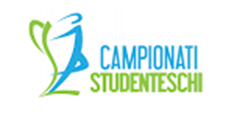 Campionati Provinciali 
19 marzo II° Grado Palestra Liceo «G. Galilei» Alessandria
    ORO LICEO AMALDI NOVI (M&F)
20 marzo I° Grado 
    ORO I.C.TICINETO (M) I.C.PERTINI OVADA (F)
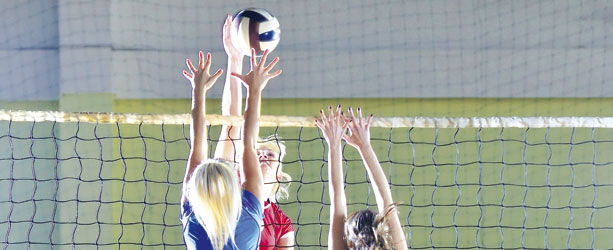 TENNIS
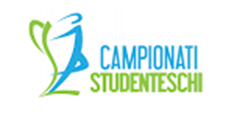 Campionati Provinciali
26 marzo 2018– DLF Alessandria-
Campionati Regionali
5 aprile 2018- Torino ORO I.I.S. Sobrero Casale

Campionati Italiani
I.I.S. Sobrero Casale
    25/27 aprile Genova
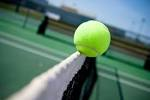 DUATHLON
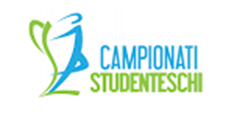 Campionati Provinciali
26 aprile 2018 - Alessandria
Campionati Regionali 
3 maggio 2018 - Rivoli
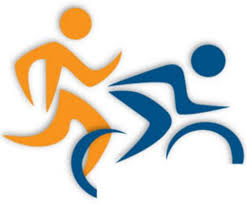 CALCIO
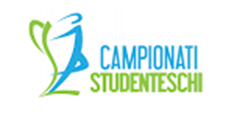 Campionati Provinciali
centro sportivo «Cento Grigio»
Giovedì 12 aprile Alessandria
Regionali 26 Aprile 2°grado 
   ORO Liceo Amaldi Campione Regionale
    11 Aprile 1° grado
Nazionali Settembre 2018 Senigallia
Liceo Amaldi Novi
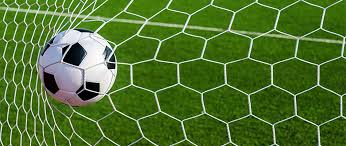 BEACH VOLLEY
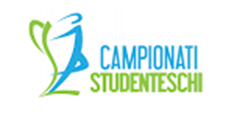 Liceo Amaldi Novi Ligure

Campionati Provinciali
19 aprile 2018

Campionati Regionali 27 aprile 2018
ORO Liceo Amaldi Novi maschile
BRONZO Liceo Amaldi femminile

CAMPIONATI ITALIANI
San Vito lo Capo Trapani 
16/19 maggio 2018
ARGENTO Liceo Amaldi Novi Ligure
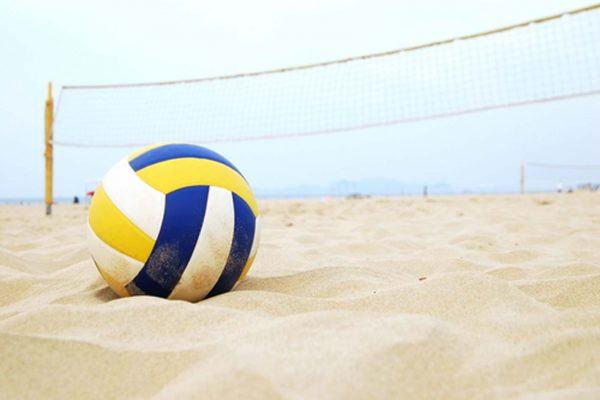 ATLETICA LEGGERA
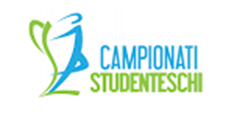 Campionati Provinciali
20 aprile II° grado - Campo Atletica Novi Ligure
17 maggio I° grado - Campo Atletica Tortona
Campionati Regionali
10 maggio Torino II°grado
23 maggio Santhià I° grado
Campionati Italiani 
Palermo 22-26 maggio
   Luigi Martini - Nervi –Fermi - getto del peso
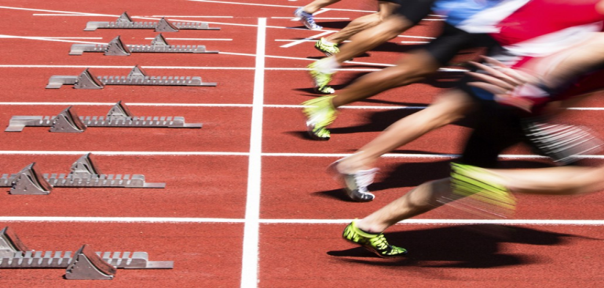 RUGBY
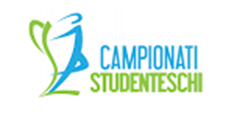 Campionati Provinciali
4 maggio 2018
DLF Alessandria
I.C. Acqui 1 – I.C. Casale 2

 
Campionati Regionali
14 maggio Biella 
I.C. Casale 2 
I.I.S. Sobrero Casale
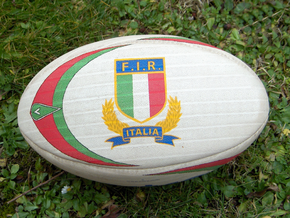 FORMAZIONE DOCENTI
«LA DIDATTICA DELLE DISCIPLINE SPORTIVE A SCUOLA»

             5 MODULI - 20 ORE DALLE 14.30 ALLE 18.30

ATLETICA 
BADMINTON 
GINNASTICA  
RUGBY 
PSICOLOGO